,
,
Median
Mode
Range
Mean
&
Mean
The mean is the average. You will need to add together all the numbers in a set of data before dividing this total by how many numbers there are. 
For example:
Calculate the mean of this set of data
1, 2, 2, 3, 4, 5, 5, 5, 6, 7.
First, add together.    
1 +  2 + 2 + 3 + 4 + 5 + 5 + 5 + 6 + 7 = 40
Then, divide by the number of values.
40 ÷ 10 = 4
So, the mean is 4.
Median
The median is the middle number. First, you will need to put all the values in order from the lowest to the highest and then find the middle value. 
For example:
Find the median of this set of data:
4, 2, 8, 3, 1, 5, 7, 5, 9.
First, put in order.    
1, 2, 3, 4, 5, 5, 7, 8, 9 

Now you can see the middle number (median) is 5.
Median
If there are two middle values you will need to find the mean of  these two values. 
For example:
Find the median of this set of data:
3, 4, 7, 3, 1, 6, 7, 2, 9, 8.
First, put in order.    
1, 2, 3, 3, 4, 6, 7, 7, 8, 9. 

This time there are two middle numbers (4 and 6).
Now you just need to find the mean of 4 and 6.
4 + 6 = 10
10 ÷ 2 = 5
So the median is 5.
Mode
The mode is the value that appears the most often.
For example:
What is the mode of this set of data
1, 2, 2, 3, 4, 5, 5, 5, 6, 7?
Which value appears the most?    
1, 2, 2, 3, 4, 5, 5, 5, 6, 7?
5 appears the most.

So, the mode is 5.
Range
The range is the difference between the highest and lowest value. It can be helpful, but not necessary, to put all the values in order from the lowest to the highest and then find the range. For example:
Find the range of this set of data:
5, 2, 6, 3, 1, 5, 8, 4, 9.
First, put in order.    
1, 2, 3, 4, 5, 5, 6, 8, 9 



Now you can see the range is 9 – 1 = 8.
Highest
value
Lowest
value
Your turn!
?
Multiple choice quiz!
Which word matches the definition?
Median
Range
Mode
Mean
The value that appears the most often.
Try Again
?
Which word matches the definition?
Median
Range
Mode
Mean
The value that appears the most often.
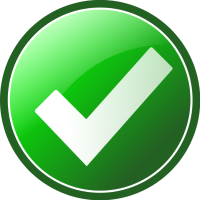 Which word matches the definition?
Range
Mean
Mode
Median
The middle number.
Try Again
?
Which word matches the definition?
Mean
Median
Range
Mode
The middle number.
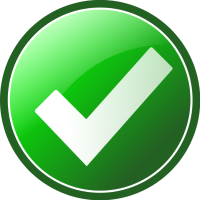 Which word matches the definition?
The average where you add all the numbers and then divide by how many numbers there are.
Mean
Range
Mode
Median
Try Again
?
Which word matches the definition?
The average where you add all the numbers and then divide by how many numbers there are.
Mean
Median
Range
Mode
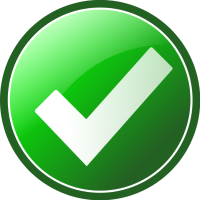 Which word matches the definition?
The difference between the highest and lowest value.
Mean
Range
Mode
Median
Try Again
?
Which word matches the definition?
The difference between the highest and lowest value.
Mean
Median
Range
Mode
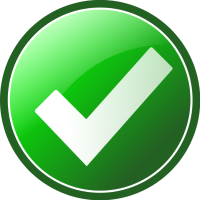 Congratulations!

You have successfully completed the mean, median, mode and range quiz.